EMPLOYEE LOGIN
PARK MEDICLAIM INSURANCE TPA PVT LTD
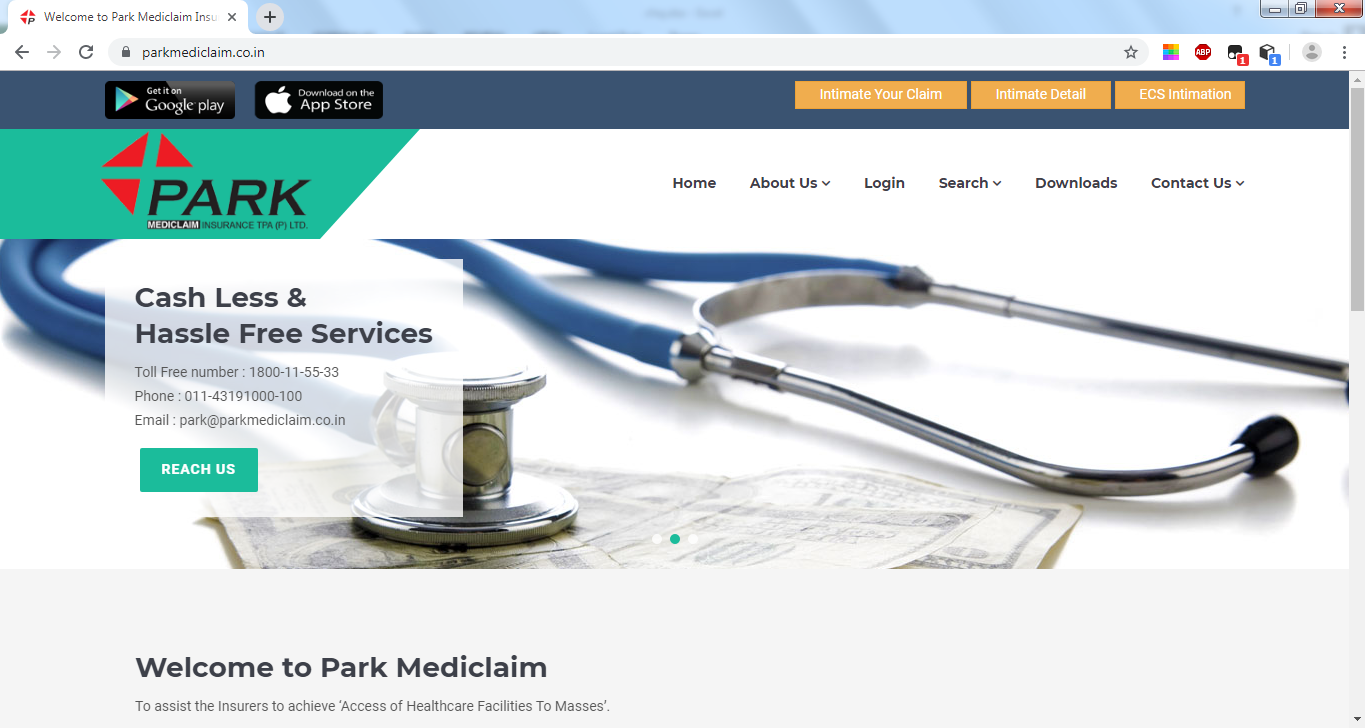 STEP 1 : GO TO  PARK MEDICLAIM TPA WEBSITE (https://www.parkmediclaim.co.in/)
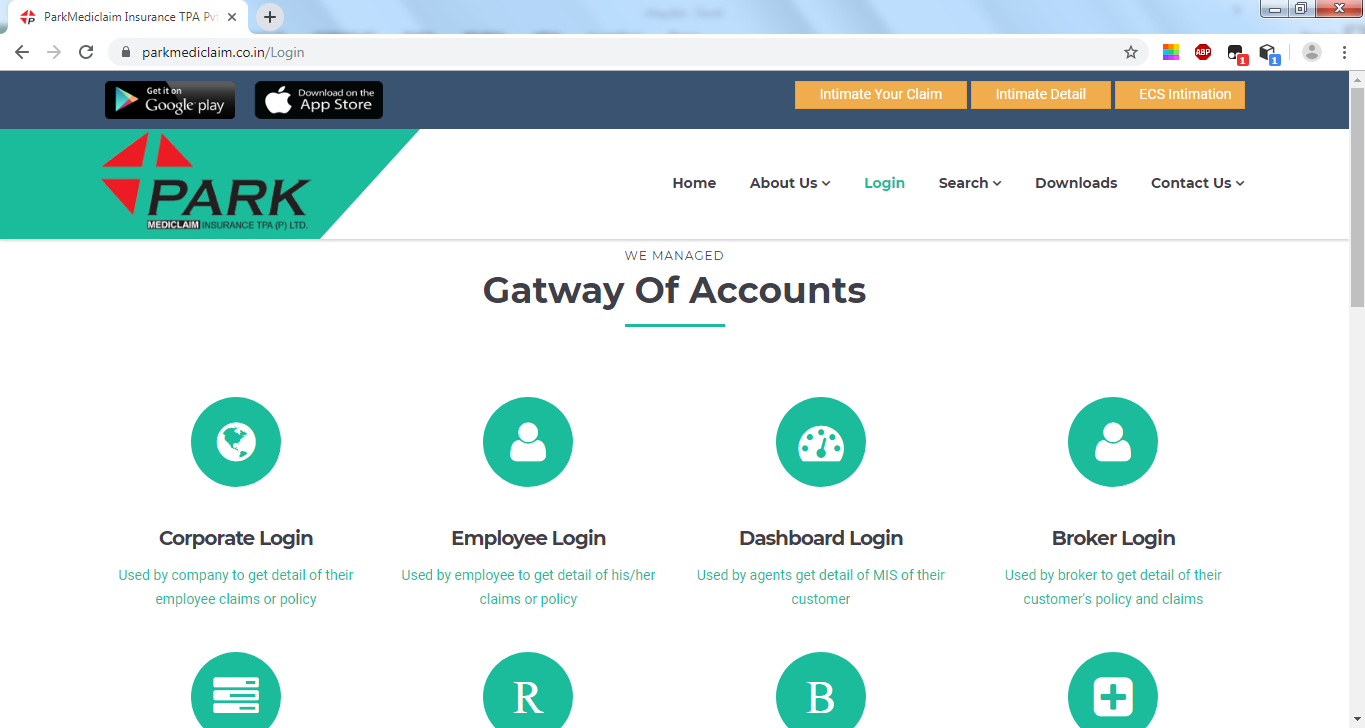 STEP 2 : CLICK ON LOGIN BUTTON. IN LOGIN BOTH CORPORATE & EMPLOYEE LOGIN FACILITIES ARE AVAILABLE.
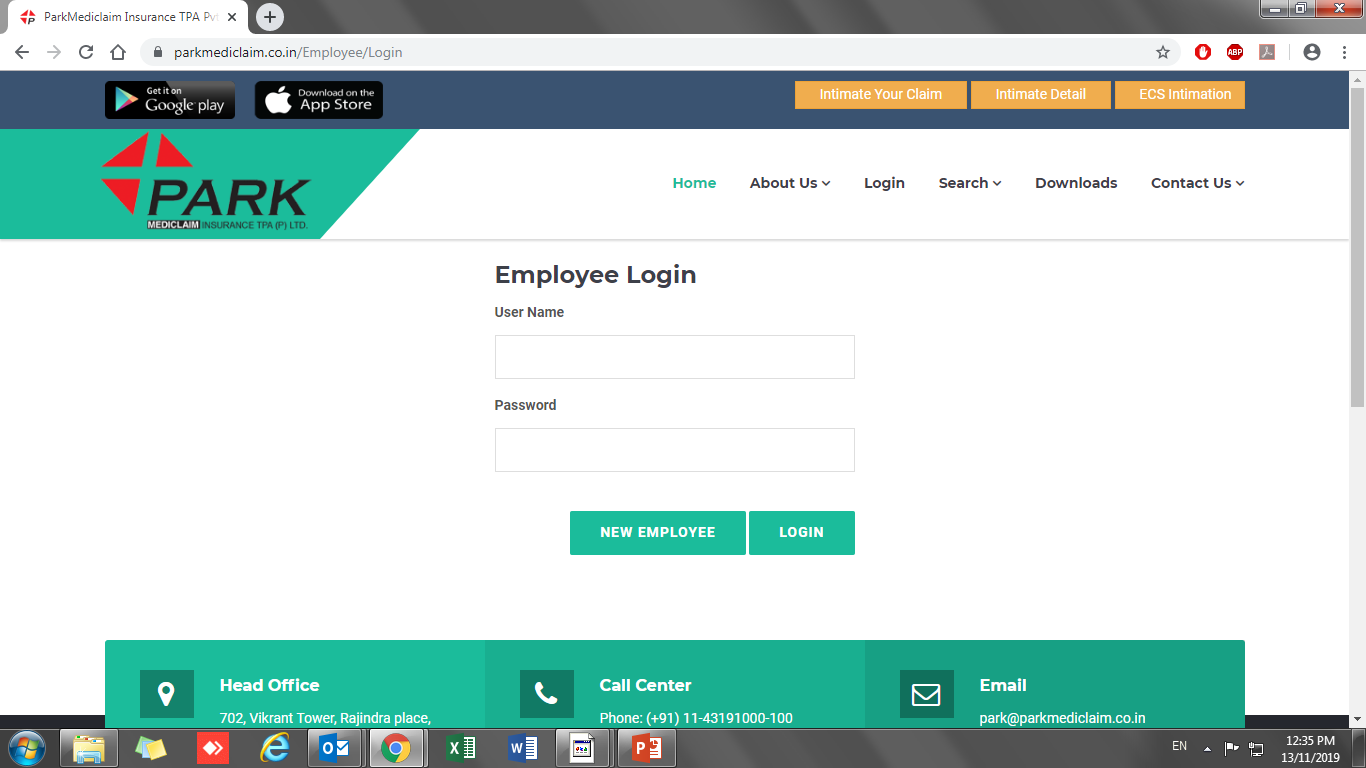 STEP 3 : AFTER LOGGING IN TO EMPLOYEE LOGIN, CLICK ON NEW EMPLOYEE.
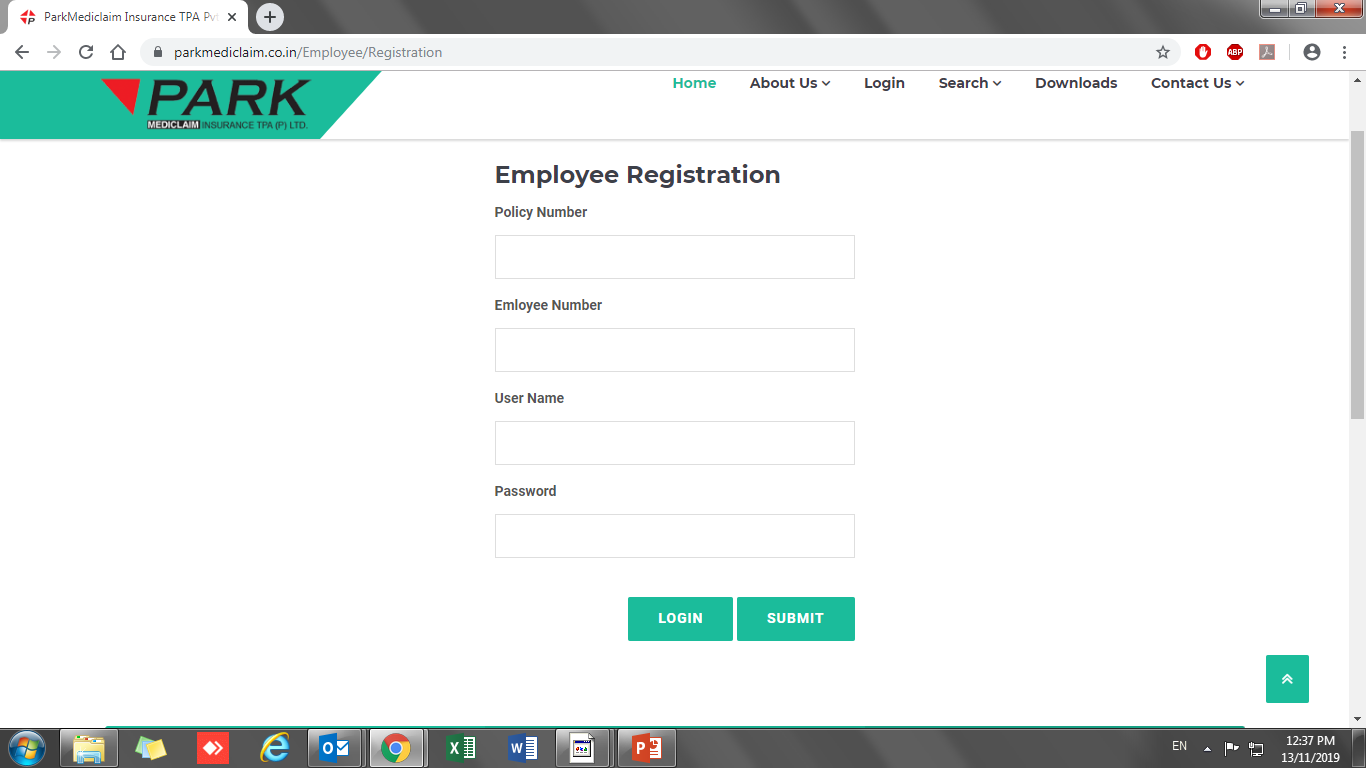 STEP 4 : MENTION YOUR POLICY NUMBER & EMPLOYEE NUMBER AND CREATE A NEW USERNAME  AND PASSWORD AS PER YOUR REQUIREMENT.
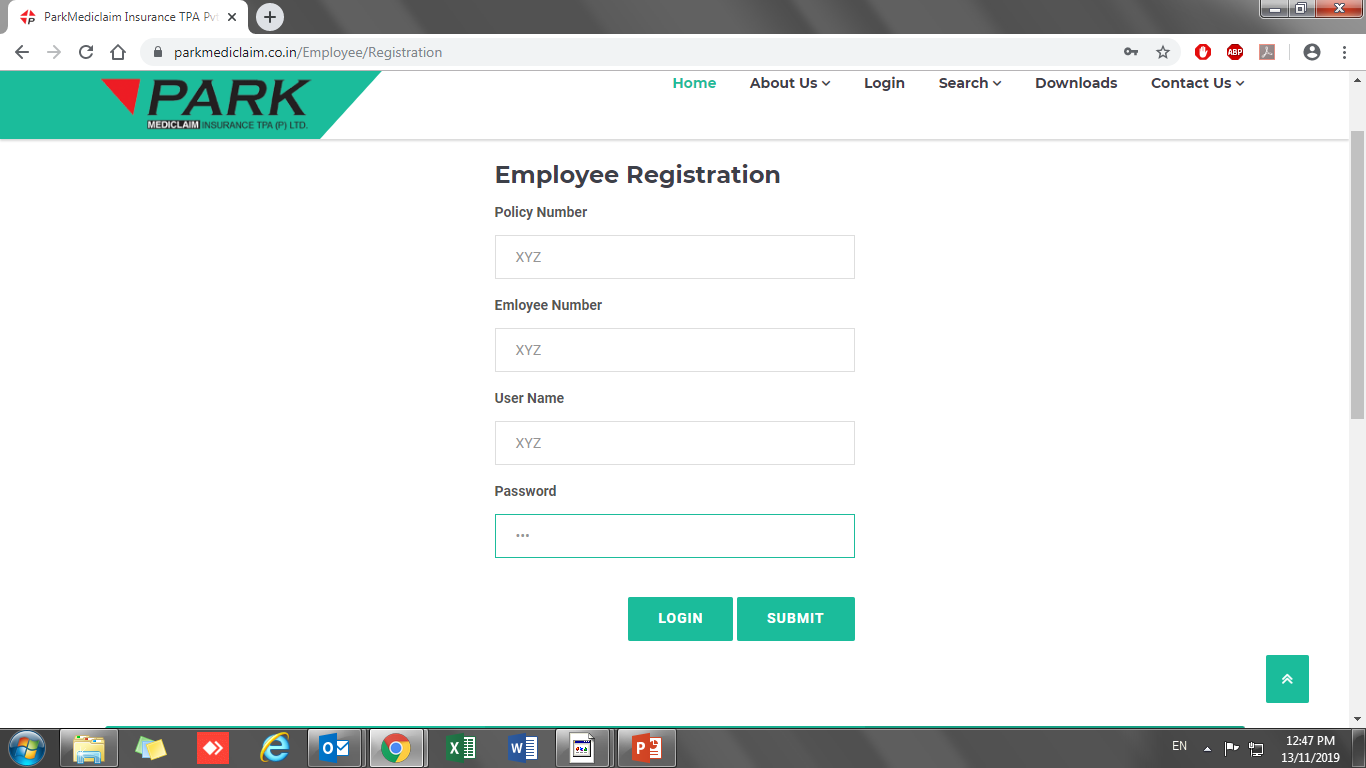 STEP 5 : CLICK ON SUBMIT
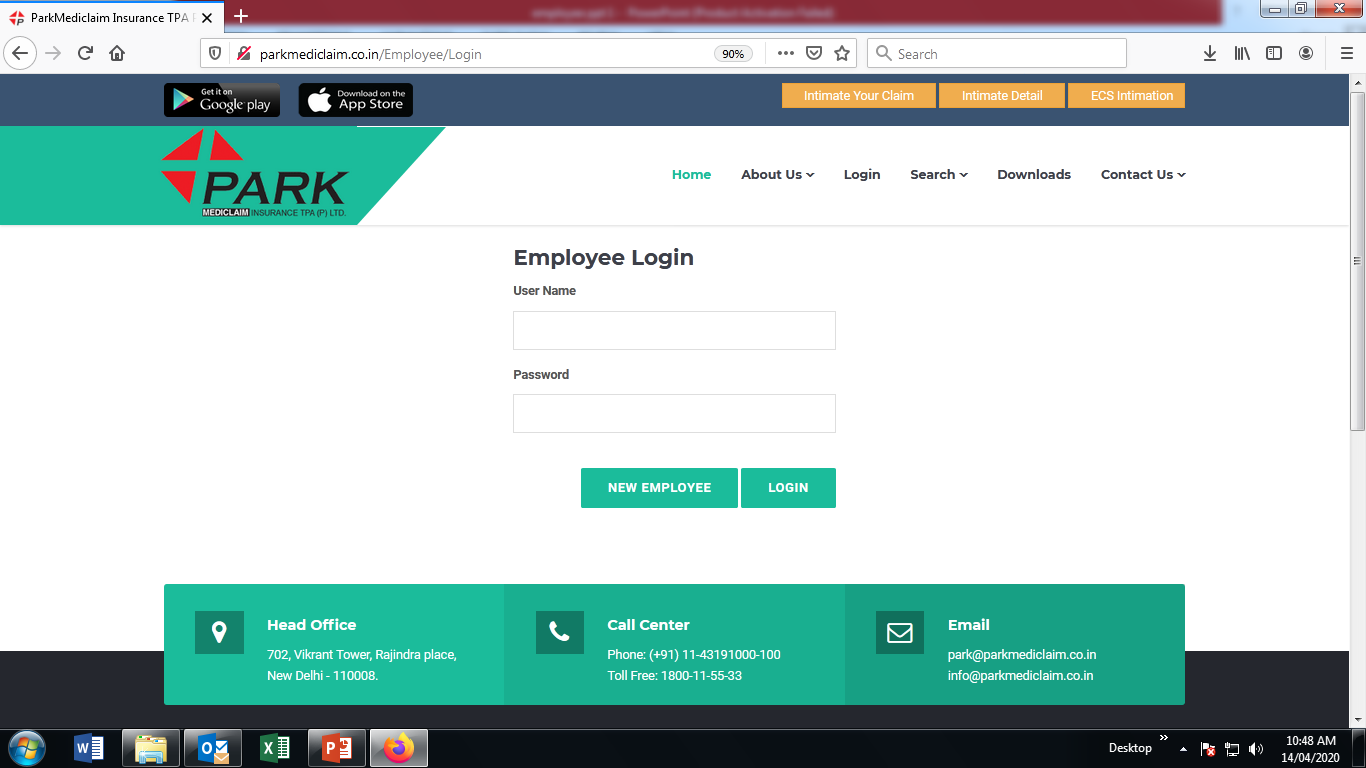 STEP 6 : AFTER SUBMITTING ALL THE DETAILS, YOU WILL AGAIN REDIRECT TO EMPLOYEE LOGIN TAB. NOW, ENTER THE CREATED USERNAME & PASSWORD AND CLICK ON LOGIN.
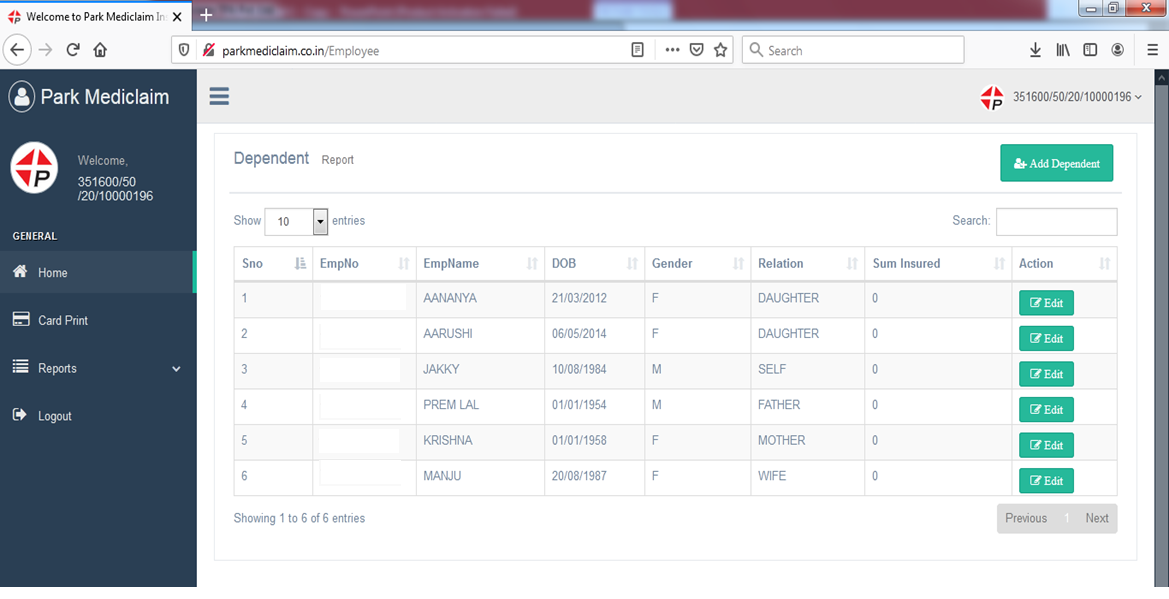 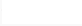 STEP 7 : AS YOU ENTER IN EMPLOYEE LOGIN, THE EMPLOYEE PANEL WILL SHOW THE FAMILY DETAILS AND ACCESS TO CARD PRINTING AND CLAIM INTIMATION REPORT FOR CHECKING CLAIMS STATUS.
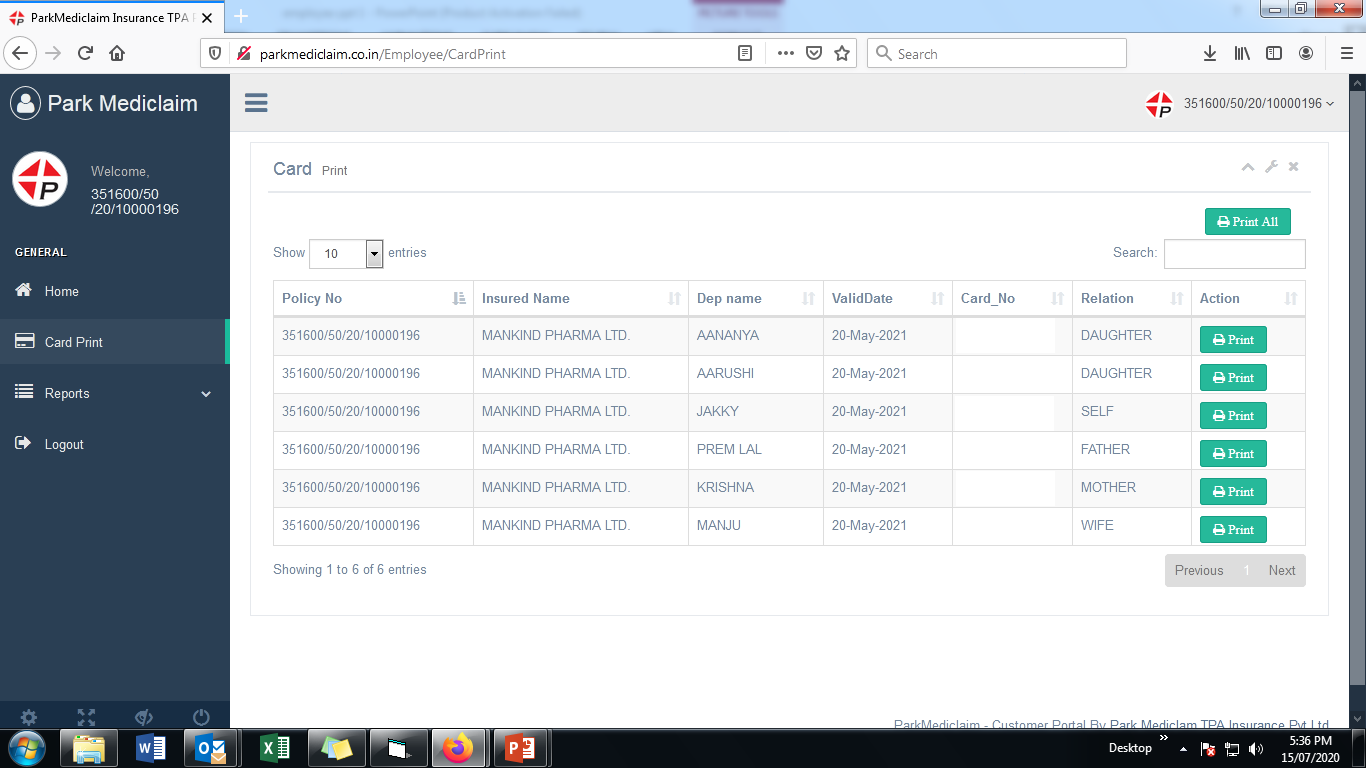 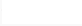 STEP 8 : EMPLOYEE CAN PRINT CARDSCLICKING ON PRINT OR PRINT ALL.
THANK YOU